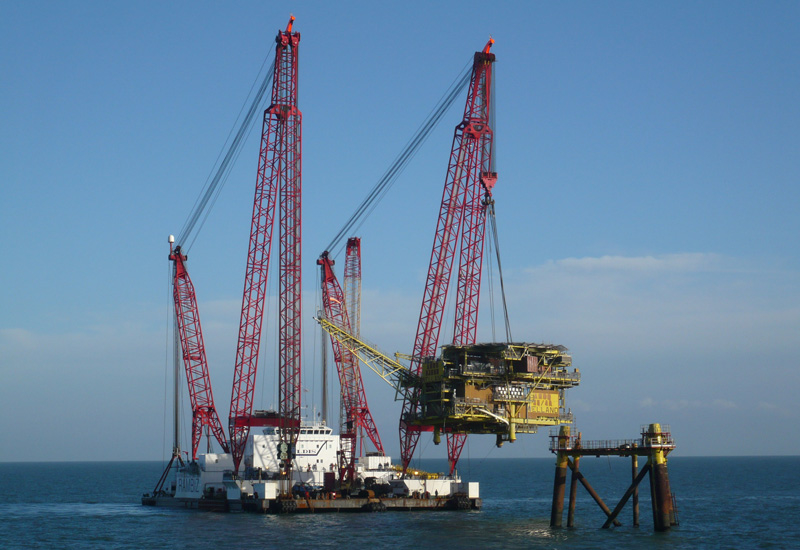 Bruce Lake – Vermilion
Decommissioning
Decommissioning
Decommissioning Planning, Finance & Liabilities
Decommissioning Planning, Finance & Liabilities
The Commonwealth Decommissioning Framework Review
NDRINational Decommissioning Research Initiative
Where to from here?